Click to delete before Printing plate!
Click to delete before Printing plate!
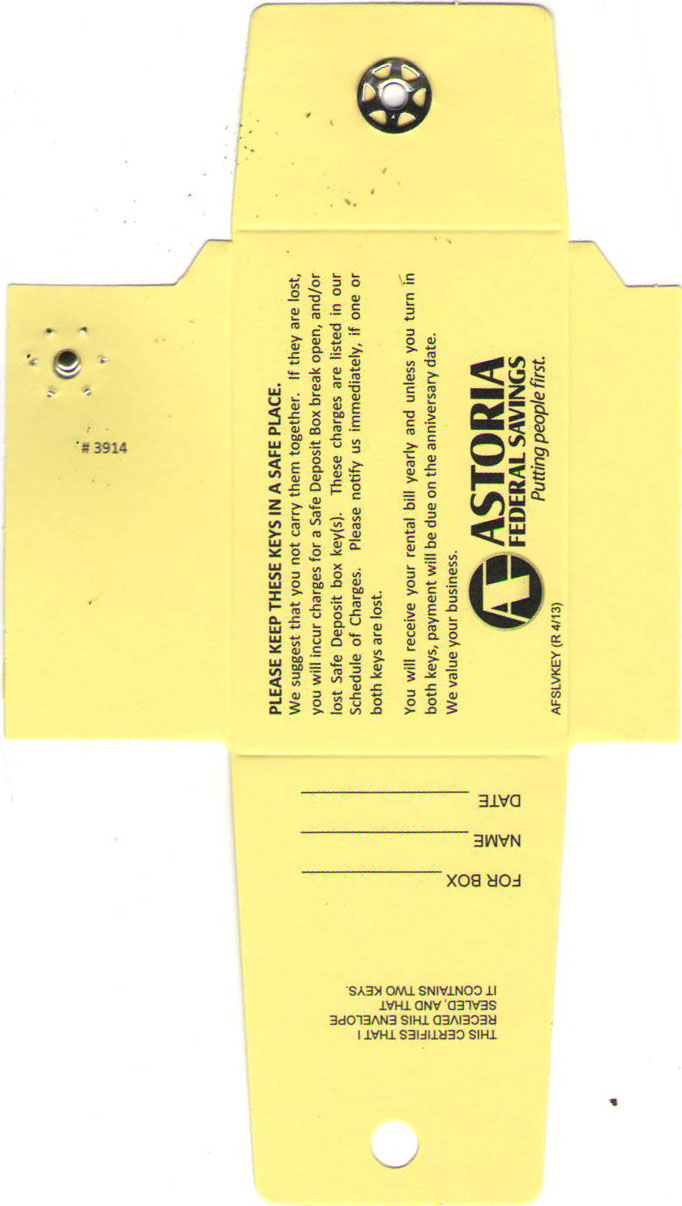 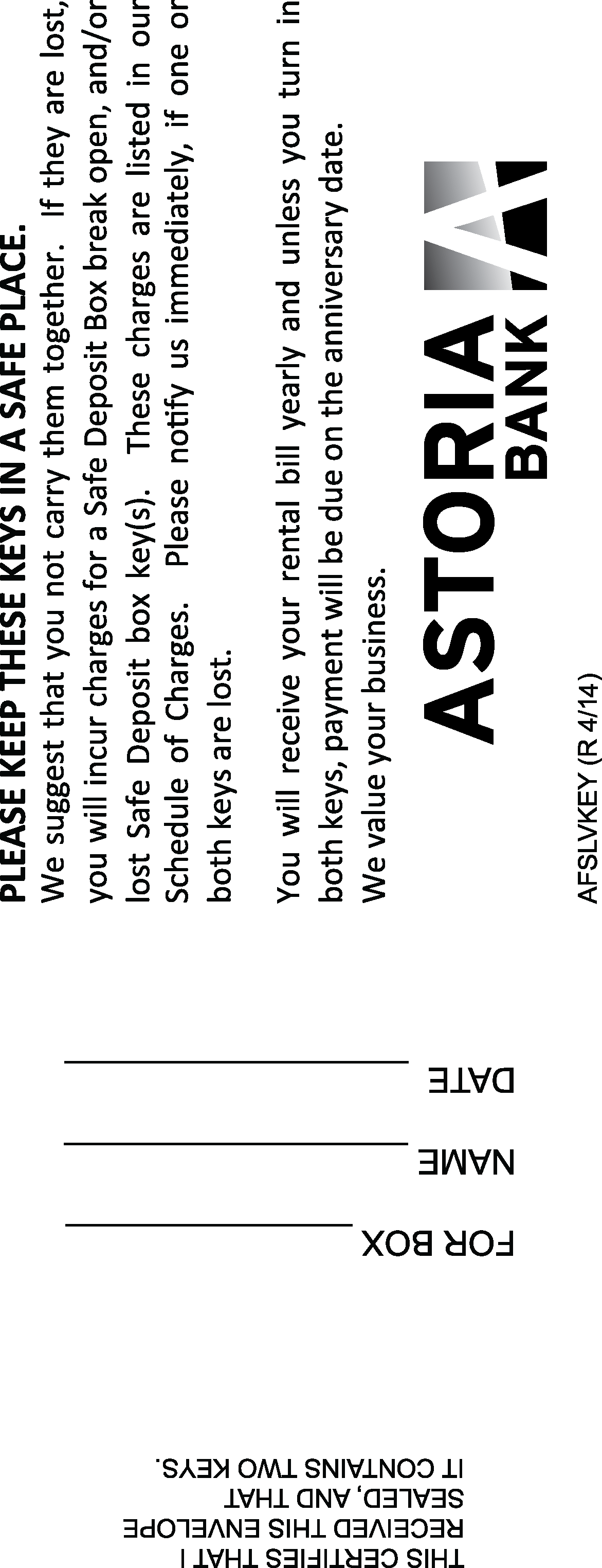 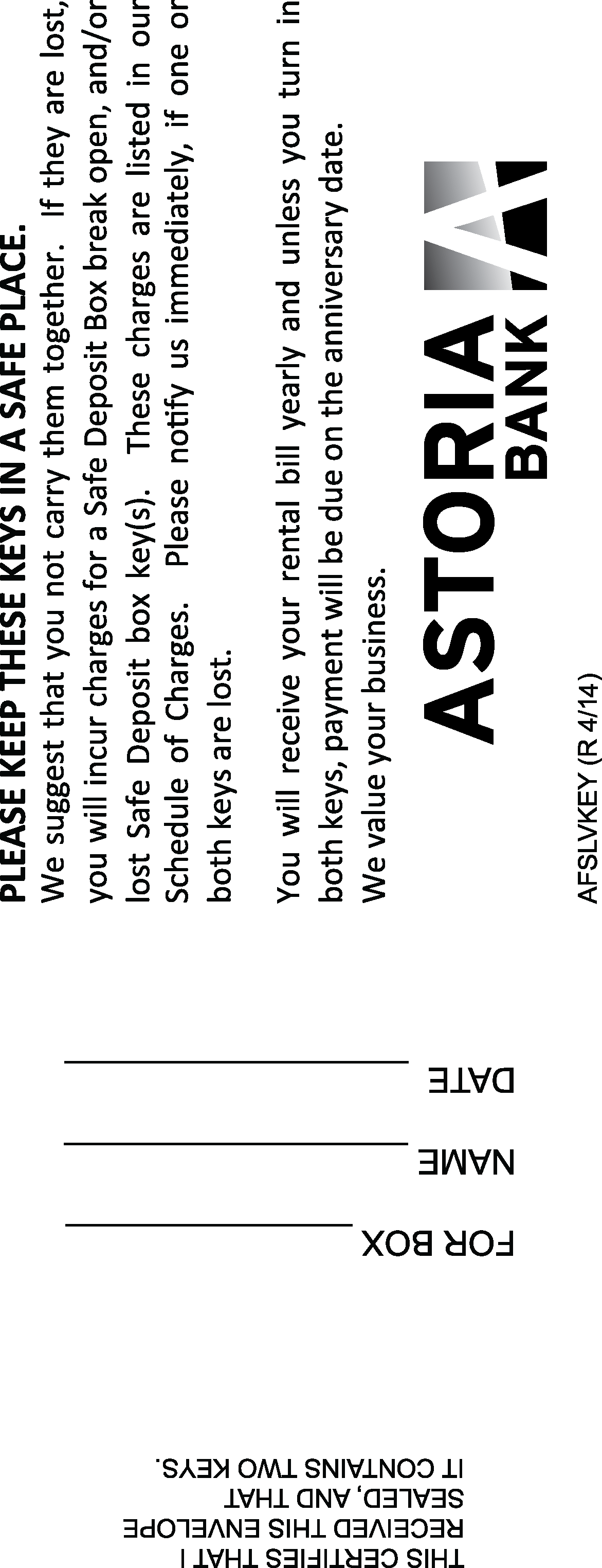 # 3914
# 3914